Sub-regional Seminar on the Protection of Computer Software and Databasesorganized bythe World Intellectual Property Organization (WIPO),the Romanian Copyright Office (ORDA), andthe State Office for Inventions and Trademarks (OSIM)Mangalia, Romania, August 25 to 27, 2010
TOPIC I: INTERNATIONAL INTELLECTUAL 
PROPERTY PROTECTION OF SOFTWARE
                                                
Dr. Mihály Ficsor,
Chairman, Central and Eastern European 
Copyright Alliance (CEECA)
Outline
Introduction – basic concepts and definitions
WIPO - from a sui generis system to copyright (with reference to patents)
Copyright – national legislation/case law, EU Directive of 1991, clarification in the TRIPS Agreement and the WCT
Copyright – generally applicable norms and specific norms 
Patents – Patent Cooperation Treaty, European Patent Convention, TRIPS Agreement 
Patents – debates about „software patents;” the failed draft EU directive
Patents – computer-implemented inventions in practice 
Summary: what kind of IP protection for computer programs?
M. Ficsor, Mangalia, August 25-27, 2010
2
Introduction – basic concepts and definitions
„Software:” expression with different meanings




From Wikipedia: 
 
„Software (disambiguation)
„Software can refer to:
 Computer software, instructions for computers
 IEEE Software, a magazine.
 Software, part of the Ware Tetralogy, a 1982 cyber-punk novel by Rudy
    Rucker.
 Software, used in development cooperation jargon to indicate the human aspect in technology transfer.”
„Computer software
„’Software’ redirects here. For other uses, see Software (disambiguation).
Computer software, or just software, is the collection of computer programs and related data that provide the instructions telling a computer what to do. The term was coined to contrast to the old term hardware (meaning physical devices).”
M. Ficsor, Mangalia, August 25-27, 2010
3
Introduction – basic concepts and definitions
WIPO Model Provisions of 1977 on sui generis protection: 

Article 1: „For the purposes of this Law:
(i) ‘computer program’ means a set of instructions capable, when incorporated in a machine-readable medium, of causing a machine having information-processing capabilities to indicate, perform or achieve a particular function, task or result;
(ii) ‘program description’ means a complete procedural presentation in verbal, schematic or other form, in sufficient detail to determine a set of instructions constituting a corresponding computer program;
(iii) ‘supporting material’ means any material, other than a computer program or a program description, created for aiding the understanding or application of a computer program, for example problem descriptions and user instructions;
(iv) ‘computer software’ means any or several of the items referred to in (i) to (iii).” (WIPO publication No. 814(E), 1978; emphasis added.)
M. Ficsor, Mangalia, August 25-27, 2010
4
Introduction – basic concepts and definitions
WIPO Model Provisions of 1977 on sui generis protection 

Section 1(vii):  „A ‘computer program’ is a set of instructions expressed in words, codes, schemes or in any other form, which is capable, when incorporated in a machine-readable medium, of causing a ‘computer’ – an electronic or similar device having  information-processing capabilities – to perform or achieve a particular task or result.”

The Draft Model Law provided for copyright protection of computer programs, rather than for „software” or for „computer software.”  
(WIPO document CE/MPC/I/2-II)
M. Ficsor, Mangalia, August 25-27, 2010
5
Introduction – basic concepts and definitions
The EU Computer Programs Directive – although it is also called Software Directive – as its official title indicates (Council Directive of 14 May 1991 on the legal protection of computer programs),  contains provisions on „computer programs” rather than  on „software” or „computer software.”  

The Directive provides for the criteria and scope of protection of „computer programs” (see below), but it does not include a definition of „computer programs” as such.   

Nevertheless, the second sentence of Article  1 of the Directive states:  „For the purpose of this Directive, the term  ‘computer programs’ shall include their preparatory design material.”
M. Ficsor, Mangalia, August 25-27, 2010
6
Introduction – basic concepts and definitions
The TRIPS Agreement and the WIPO Copyright Treaty also protect „computer programs” rather than  „software” or „computer software.”

The Agreement and the Treaty contain provisions on the conditions and scope of protection of computer programs, but no definition of „computer programs” as such.
M. Ficsor, Mangalia, August 25-27, 2010
7
Introduction – basic concepts and definitions
“Source code,” “object code,” “compilation,” “decompilation”: “Source code” is the original form of computer programs written by human beings in a programming language. In order that the programs may be actually used by a computer, they have to be transformed into a form – into “machine-readable language” -- that the computer can understand and execute. This transformation (“translation”) process is “compilation,” and the resulting machine-readable form is the “object code.” The reverse process -- that is, the obtaining of the source code on the basis of the object code – is “decompilation.” 
“Operating system“-- “application program”: The “operating system” performs basic tasks, such as controlling the allocation and usage of hardware resources (memory, central processing unit, hard disk space, and peripheral devices, like disc drives, printers, speakers or a mouse), recognizing input from the keyboard, transmitting output to the display screen, keeping track of files and directories on the disk, etc.. Examples of operating systems: Microsoft Windows XP, Linux. The operating system manages the hardware for other computer programs – called “applications” or “application programs,” such as Word or Excel.
M. Ficsor, Mangalia, August 25-27, 2010
8
Introduction – basic concepts and definitions
Basic options for IP protection of computer programs: copyright, patents, sui generis rights - a rough comparison:  

 Copyright: protection of expressions
   Patents: protection of ideas
 Copyright: protection of symbolic aspects 
   Patents: protection of functional aspects
 Copyright: no formalities
   Patents: formalities
 Copyright: long term of protection 
   Patents: shorter term of protection

  Sui generis rights: a historically emerging but failed idea
M. Ficsor, Mangalia, August 25-27, 2010
9
WIPO,  1971 – 1985: from a sui generis system to copyright (with reference to patents)
1971: WIPO Advisory Group of Governmental Experts; 1974 to 1977: WIPO Advisory Group of Non-Governmental Experts; 1977: Adoption of the WIPO Model Provisions on the Protection of Computer Software.
 The WIPO Model Provisions 
 on the purpose of and reasons for IP protection of software: (a) recognizing the value of  creative and financial investment; (b) guaranteeing adequate legal conditions for likely future developments; (c) offering incentives to disclosure; (d) creating legal basis for trade; (e) counter-balancing the vulnerability of computer software;
 on patent protection : (a) its application is possible but it does not offer a solid basis, since (i) in certain countries, computer programs as such cannot be patented (Article 52(2)(c) of the European Patent Convention of 1973); (ii) in many countries, the possibility and conditions for patentability is unclear, (iii) while in some other countries, computer software may enjoy, at least indirectly, patent protection, but „it may only cover very few cases (perhaps 1%)”; (b) it would be difficult to conduct examination concerning  novelty and inventiveness , to have due documentation on the prior art and to find competent examiners; (c) due to the difficulty in detecting infringements, the application of the principles of disclosure might undermine protection.
M. Ficsor, Mangalia, August 25-27, 2010
10
WIPO,  1971 – 1985: from a sui generis system to copyright (with reference to patents)
The WIPO Model Provisions 
 on copyright: may be suitable for the protection of computer programs, but (a) the protectability of computer programs in certain formats (such as object code) is unclear; and (b) the applicability of existing rights for some relevant acts of exploitation of software is equally unclear; 
 on other forms of protection, such as protection of secret information; protection based on contracts, protection against unfair competition: (a) unclear forms of protection with widely differing systems; (b) no adequate protection against  third party infringers; (c) may discourage disclosure. 
 The Model  Provisions has essentially adopted a copyright law approach: (a) originality is the condition of protection; (b) the rights to be granted do not extend to the concepts on which the software is based, but only to their  forms of expression;  (c) among the rights to be granted there are some which correspond to existing rights under copyright,  such as the right of reproduction and adaptation.
 Nevertheless: (a) although the Model Provisions do not provide for mandatory deposit or registration of software, the comments refer to it as to a possibility; (b) the term of protection is 25 years  from the making of the software.
M. Ficsor, Mangalia, August 25-27, 2010
11
WIPO,  1971 – 1985: from a sui generis system to copyright (with reference to patents)
Geneva, February 1985: WIPO-UNESCO Group of Experts on the Copyright Aspects on the Protection of Computer Programs – a breakthrough towards the application of copyright as a general basis for IP protection rather than a sui generis system .
 Michael Keplinger’s study on „Legal Protection for Computer Programs: a Survey and Analysis of National Legislation and Case Law” (document UNESCO /WIPO/GE/CCS/2) as the basis for discussion indicating broadening scope of application of  copyright protection.
 The study showed that five countries provided for copyright protection of computer programs explicitly in their national laws (in chronological order: the Philippines, the United States, Hungary, Australia and India), but also that, in some other countries, case law had clarified the availability of such protection. 
 The findings of the Group of Experts (see document UNESCO//WIPO/GE/CCS/2) contributed to quick proliferation of national  copyright laws  explicitly providing for the protection of computer programs. For example, in May, June and July of the same year – within less than 60 days – the following countries have  adopted such legislation: Germany (May 23), Japan (June 14), France (July 3) and the United Kingdom (July 16).
M. Ficsor, Mangalia, August 25-27, 2010
12
Copyright – national developments, EU Directive, clarification in the TRIPS Agreement and the WCT
Legislative and case law developments in the US, the first „software-intensive” country:

Copyright Act of 1976 (amended several times):
§ 101. Definitions [excerpts;  emphasis added]

“’Literary works’ are works, other than audiovisual works, expressed in words, numbers, or other verbal or numerical symbols or indicia, regardless of the nature of the material objects, such as books, periodicals, manuscripts, phonorecords, film, tapes, disks, or cards, in which they are embodied.”

„A ‘computer program’ is a set of statements or instructions to be used directly or indirectly in a computer in order to bring about a certain result.” [amendment of 1980]
M. Ficsor, Mangalia, August 25-27, 2010
13
Copyright – national developments, EU Directive, clarification in the TRIPS Agreement and the WCT
Legislative and case law developments in the US – the first „software-intensive” country:

Copyright Act
§ 102. Subject matter of copyright 
„(a) Copyright protection subsists, in accordance with this title, in original works of authorship fixed in any tangible medium of expression, now known or later developed, from which they can be perceived, reproduced, or otherwise communicated, either directly or with the aid of a machine or device. Works of authorship include the following categories:
(1) literary works;…
(b) In no case does copyright protection for an original work of authorship extend to any idea, procedure, process, system, method of operation, concept, principle, or discovery, regardless of the form in which it is described, explained, illustrated, or embodied in such work.” (Emphasis added.)
M. Ficsor, Mangalia, August 25-27, 2010
14
Copyright – national developments, EU Directive, clarification in the TRIPS Agreement and the WCT
Legislative and case law developments in the US – the first „software-intensive” country:

Clarifications in the report of the House of Representatives in connection with the 1976 adoption of the Copyright Act:

„The term ‘literary work’ does not connote any criterion of literary merit or qualitative value…It also includes computer databases and computer programs to the extent that they incorporate authorship in the programmer's expression of original ideas, as distinguished from the ideas themselves. H.R. Rep. No. 94-1476, 94th Cong., 2 Sess. 54 (1976). „Computer programs are a new expressive form considered copyrightable from the outset without the need for new legislation.” H.R. Rep. No. 94-1476, 94th Cong., 2d Sess. 51 (1976).  
(Emphasis added.)
M. Ficsor, Mangalia, August 25-27, 2010
15
Copyright – national developments, EU Directive, clarification in the TRIPS Agreement and the WCT
Legislative and case law developments in the US – the first „software-intensive” country:
Some key court decisions:
 Data Cash Systems, inc. v. JS&A Group, Inc.  (1980) and GCA Corp. v. Chance  (1982):. computer programs are protected not only in source code format also in object code form.
 Apple Computer, Inc, v. Franklin Computer Corp (1984): not only application programs, but also operating systems are protected.
 Whelan Associates , Inc  v.  Jaslow Dental Laboratory, Inc  (1987):  not only copying the object code or source code, but also the copying of non-literal elements – that is, the overall structure, sequence and organization („SSO”) – may be an infringement  (interpretation and application of the idea-expression dichotomy).     
 Computer Associates v. Altai 982 F 2d 693 (1992):  introduction and application of the abstraction – filtration – comparison test (dealing with the problem of possible idea-expression merger in case of copying non-literal elements).
M. Ficsor, Mangalia, August 25-27, 2010
16
Copyright – national developments, EU Directive, clarification in the TRIPS Agreement and the WCT
Pre-Directive situation in the European Communities; differing statutory and case laws. Some examples: 
 France: copyright protection: „yes, but…” Under Article 48 of the 1985 Copyright Law, the term of protection of computer programs  was only 25 years from the date of their creation.  (Assimilation to the „works of applied art” (see Article 7(4) of the Berne Convention) as „works of applied literary works”?)
 Germany: in its Incasso decision (May 9, 1985), the Federal Supreme Court stated that for computer programs a higher level of originality test should be applied; the programs should be of an individual nature in the sense that they should  be the results of the creative activities of programmers exceeding the average level.
 United Kingdom: an extremely low-level originality test was applied; it was sufficient that programs were the results of „skill and labour” (the „sweat-on-the-brow” test).
M. Ficsor, Mangalia, August 25-27, 2010
17
Copyright – national developments, EU Directive, clarification in the TRIPS Agreement and the WCT
The 1991 Computer Programs Directive of the EU:

Article 1 on Object of protection: 

„1. In accordance with the provisions of this Directive, Member States shall protect computer programs, by copyright, as literary works within the meaning of the Berne Convention for the Protection of Literary and Artistic Works. For the purposes of this Directive, the term ‘computer programs’ shall include their preparatory design material. 
„2. Protection in accordance with this Directive shall apply to the expression in any form of a computer program. Ideas and principles which underlie any element of a computer program, including those which underlie its interfaces, are not protected by copyright under this Directive. 
„3. A computer program shall be protected if it is original in the sense that it is the author's own intellectual creation. No other criteria shall be applied to determine its eligibility for protection.” (Emphasis added.)
M. Ficsor, Mangalia, August 25-27, 2010
18
Copyright – national developments, EU Directive, clarification in the TRIPS Agreement and the WCT
Clarification in the TRIPS Agreement and the WIPO Copyright Treaty (WCT) on copyright protection of computer programs already existing under the Berne Convention: 
 TRIPS Agreement
 Article 10.1: „Computer programs, whether in source or object code, shall be protected as literary and artistic works under the Berne Convention (1971).”  
 Article 9.2: „Copyright protection shall extend to expressions and not to ideas, procedure, methods of operation or mathematical concepts as such. 
 WCT
 Article 4: Computer programs are protected as literary works within the meaning of Article 2 of the Berne Convention. Such protection applies to computer programs, whatever may be the form or mode of protection. 
 Agreed statement concerning Article 4: The scope of protection for computer programs under Article 4 of this Treaty, read with Article 2, is consistent with Article 2 of the Berne Convention and on par with the relevant provisions of the TRIPS Agreement. 
 Article 2: Copyright protection extends to expressions and not to ideas, procedures, methods of operation or mathematical concepts as such.   (Emphasis added.)
M. Ficsor, Mangalia, August 25-27, 2010
19
Copyright – generally applicable norms and specific norms
Both the TRIPS Agreement and the WCT provide that computer programs must be protected as literary works within the meaning of Article 2 of the Berne Convention. 
 The Berne Convention, however, contains only one single article that specifically applies to literary work and its application for computer programs would be an anachronistic  idea. This is so, since it is Article 11ter of the Convention on recital of literary works (and computer programs obviously are not recited).    
 In fact, where the Berne Convention, the TRIPS Agreement and the WCT contain provisions on literary and artistic works in general, those provisions are equally applicable for computer programs.  Those provisions that only apply to specific categories of works (other than computer programs), of course, do not apply to computer programs (and, in this way, the extension of the scope of application of the provisions on works of applied art is also excluded). 
 This also means that, where national laws contain provisions on literary and artistic works in general, there is no need to repeat them as specific norms on computer programs (if only some of those provisions are repeated and others are not, there may be dangerous a contrario implications and resulting misinterpretations).
M. Ficsor, Mangalia, August 25-27, 2010
20
Copyright – generally applicable norms and specific norms
The international treaties contain specific provisions only on one single issue of copyright protection of computer programs ; namely  on the right of rental  (see  the first and third sentence of Article  11 of the TRIPS Agreement and Article 7(1)(i) and (2)(i) of the WCT).

Any specific provisions in national laws on computer programs must be in full accordance with the Berne Convention, the TRIPS Agreement and the WCT; they may not result in a lower level of protection, and exceptions and limitations may only be applied if they fulfill all the three conditions of the three-step test  provided in Article 9(2) of the Berne Convention, Article 13 of the TRIPS Agreement and Article 10 of the WCT. 

 Examples on specific provisions on computer programs: Article 5 and 6 of the Computer Programs Directive (exceptions for use by lawful owners of copies; for making back-up copies by lawful users; for observing, studying and testing the functioning of programs by lawful users; for decompilation of programs to achieve interoperability of independently created programs with other programs by a lawful user).
M. Ficsor, Mangalia, August 25-27, 2010
21
Patents – PCT, European Patent Convention, TRIPS Agreement
Regulation under the PCT 

 Rule 39.1
No International Searching Authority shall be required to search an international application if, and to the extent to which, its subject matter is any of the following:…
    (vi)   computer programs to the extent that the International Searching Authority is not equipped to search prior art concerning such programs.  
 Rule 67.1
No International Preliminary Examining Authority shall be required to carry out an international preliminary examination on an international application if, and to the extent to which, its subject matter is any of the following:… 
  (vi)   computer programs to the extent that the International Preliminary Examining Authority is not equipped to carry out an international preliminary examination concerning such programs.

 These are only administrative procedural rules; they have nothing to do with the issue of patentability of computer programs.
M. Ficsor, Mangalia, August 25-27, 2010
22
Patents – PCT, European Patent Convention, TRIPS Agreement
European Patent Convention (EPC)

 Article 52 on Patentable inventions
„(1) European patents shall be granted for any inventions which are susceptible of industrial application, which are new and which involve an inventive step.
„(2) The following in particular shall not be regarded as inventions within the meaning of paragraph 1…
(c) schemes, rules and methods for performing mental acts, playing games or doing business, and programs for computers;…
„(3) The provisions of paragraph 2 shall exclude patentability of the subject-matter or activities referred to in that provision only to the extent to which a European patent application or European patent relates to such subject-matter or activities as such.” (Emphasis added.)
M. Ficsor, Mangalia, August 25-27, 2010
23
Patents – PCT, European Patent Convention, TRIPS Agreement
EPC 

Exclusion of computer programs under the influence of – but not required by – the PCT Rules? 

 "It was only the second preliminary draft for a European Patent Convention dating from 1971 which explicitly excluded computer programs from patentability in line with Rule 39(1) PCT„ (Gunter Gall in a paper given at the OFDI Seminar in Paris on April 17, 1985 in Paris, cited in „The Economic Impact of Patentability of Computer Programs , Study Contract ETD/99/B5-3000/E/106, report to the European Commission by R Hart, P Holmes, J Reid, 2000.)
M. Ficsor, Mangalia, August 25-27, 2010
24
Patents – PCT, European Patent Convention, TRIPS Agreement
TRIPS Agreement 

Article 27 on Patentable subject matter

Paragraph 1 on patentable inventions including  the prohibition of discrimination, inter alia, as to the field of technology:
"(...) [P]atents shall be available for any inventions, whether products or processes, in all fields of technology, provided that they are new, involve an inventive step and are capable of industrial application. (...) [P]atents shall be available and patent rights enjoyable without discrimination as to the place of invention, the field of technology and whether products are imported or locally produced."  (Emphasis added.)

The only acceptable exceptions to these provisions are laid down in the paragraphs 2 and 3, but neither of them are applicable to computer programs.
M. Ficsor, Mangalia, August 25-27, 2010
25
Patents – debates about „software patents;” the failed draft EU Directive
Proposal for a Directive of the European Parliament and of the Council on the patentability of computer-implemented inventions (COM(2000)0199 – COD/2002/0047)

Key provisions:

 Article 1. Scope
„This Directive lays down rules for the patentability of computer-implemented inventions.”
 Article 2. Definitions
„For the purposes of this Directive the following definitions shall apply:
(a) "computer-implemented invention" means any invention the performance of which involves the use of a computer, computer network or other programmable apparatus and having one or more prima facie novel features which are realised wholly or partly by means of a computer program or computer programs;
(b) "technical contribution" means a contribution to the state of the art in a technical field which is not obvious to a person skilled in the art.” (Emphasis added.)
M. Ficsor, Mangalia, August 25-27, 2010
26
Patents – debates about „software patents;” the failed draft EU Directive
Proposal for a Directive of the European Parliament and of the Council on the patentability of computer-implemented inventions (COM(2000)0199 – COD/2002/0047)
Key provisions (contd.):
 Article 3. Computer-implemented inventions as a field of technology
„Member States shall ensure that a computer-implemented invention is considered to belong to a field of technology.”
 Article 4. Conditions for patentability
„1. Member States shall ensure that a computer-implemented invention is patentable on the condition that it is susceptible of industrial application, is new, and involves an inventive step.
2. Member States shall ensure that it is a condition of involving an inventive step that a computer-implemented invention must make a technical contribution.
3. The technical contribution shall be assessed by consideration of the difference between the scope of the patent claim considered as a whole, elements of which may comprise both technical and non-technical features, and the state of the art.”  (Emphasis added.)
M. Ficsor, Mangalia, August 25-27, 2010
27
Patents – debates about „software patents;” the failed draft EU Directive
Heated debates (also involving petition campaigns and even street demonstrations) involving legal, political, ideological, economic, social, ethical, and who knows what  other kinds of arguments
 between various groups of software developers and companies,
 between governments of countries with  different real or imaginary interests,
 between pro-IP and anti-IP groups,
 between political parties and movements, etc. 
 
 Drastic amendments by the European Parliament, revision by the Council, second reading and rejection by the Parliament (in July 2005) by an owerwhelming majority.
M. Ficsor, Mangalia, August 25-27, 2010
28
Patents – debates about „software patents;” the failed draft EU Directive
Photos of some serious discussions on the draft Directive
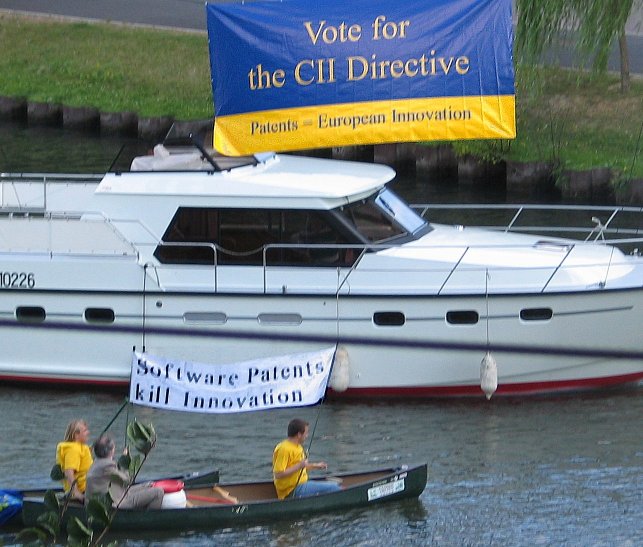 M. Ficsor, Mangalia, August 25-27, 2010
29
Patents – debates about „software patents;” the failed draft EU Directive
Photos of some serious discussions on the draft Directive
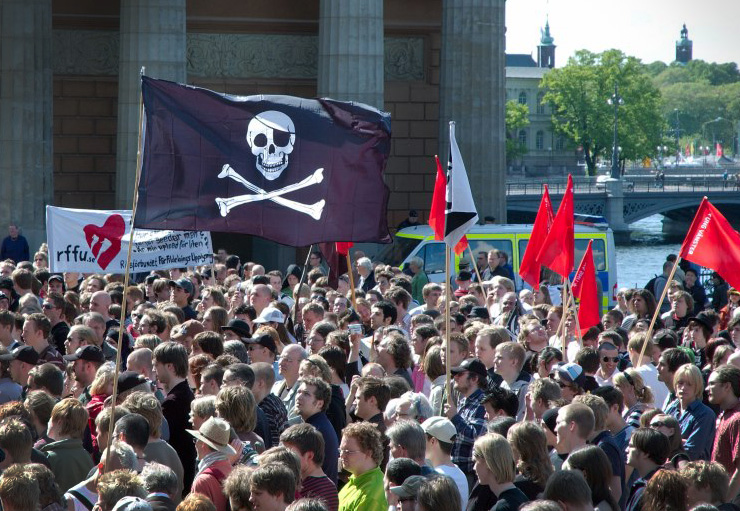 M. Ficsor, Mangalia, August 25-27, 2010
30
Patents – debates about „software patents;” the failed draft EU Directive
A serious speaker at serious discussions on the draft Directive
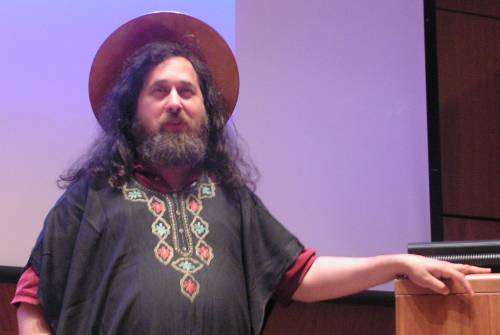 NO COPYRIGHT!
NO PATENTS! 
NO INTELLECTUAL 
PROPERTY!!!!
M. Ficsor, Mangalia, August 25-27, 2010
31
Patents – debates about „software patents;” the failed draft EU Directive
Photos of some serious discussions on the draft Directive
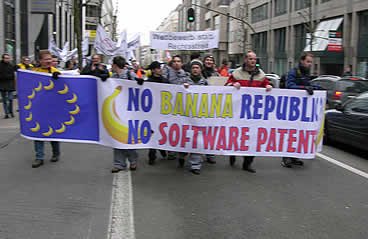 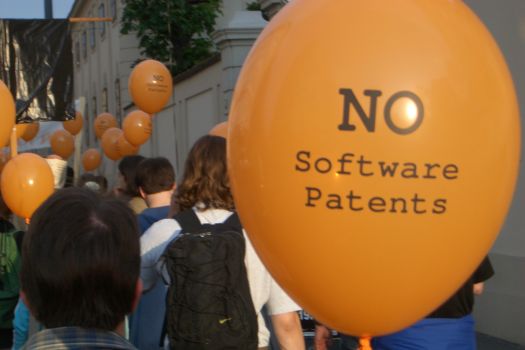 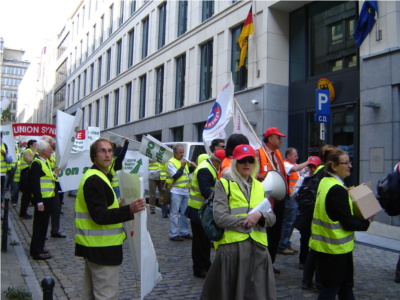 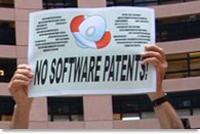 M. Ficsor, Mangalia, August 25-27, 2010
32
Patents – debates about „software patents;” the failed draft EU Directive
About the photos:

Banners, T-shirts, balloons, etc. with inscriptions: „No software patents!”

That is, no patents for software as such! 

Have you seen any such inscription: „No patents for computer-implemented inventions!”?   

A retrospective question: against what did the demonstrators truly demonstrate?
M. Ficsor, Mangalia, August 25-27, 2010
33
Patents – debates about „software patents;” the failed draft EU Directive
Consequences of the failure of the draft Directive:
 National laws are not harmonized; existing or future laws may or may not provide for computer-implemented inventions;
 The EPO – which is not legally bound by the acquis communautaire (although generally tries to adapt its regulations to it) – may continue granting patents to computer-implemented inventions  in accordance with the international treaties and the EPC  (and, in fact, should, where the treaties and the EPC so require). 
 The competence of the European Court of Justice has not extended to the issues of patenting computer-implemented inventions (the EPO forums have remained competent alone).   
 The possibility of the application of the procedure foreseen in Articles 33(1)(b)(5) and 35 of the EPC has not emerged. (Under those provisions, the EPO Administrative Council may bring the EPC in line with EU legislation by a unanimity vote with the representatives of all Contracting Parties present; and the new norms enter into force within 12 months, provided that no Contracting Party declares that the amendments do not bind it.  (There are 37 Contracting Parties; in addition to the 27 EU Member States, 11 other States; and the number will be increased to 38 on October 1, 2010, with Serbia’s accession.)
M. Ficsor, Mangalia, August 25-27, 2010
34
Patents – computer-implemented inventions in practice
Computer-implemented inventions, in general, are patentable in industrialized countries, from the EU Member States to Japan, from the US to Australia. 

 Two recent decisions followed with particular attention:  

 the decision of the US Supreme Court in the Bilski case, and 

 the opinion of the Enlarged Board of Appeal of the EPO on the patentability of computer-implemented inventions.
M. Ficsor, Mangalia, August 25-27, 2010
35
Patents – computer-implemented inventions in practice
US; general principles of patentability: from Atlantic Works v. Brady to Diamond v . Chakrabaty
  
 Atlantic Works v Brady by the US Supreme Court  (1882): 
„It was never the object of patent laws to grant a monopoly for every trifling device, every shadow of a shade of an idea, which would naturally and spontaneously
occur to any skilled mechanic or operator in the ordinary progress of manufactures. Such an indiscriminate creation of exclusive privileges tends rather to obstruct
than to stimulate invention. It creates a class of speculative schemers who make it their business to watch the advancing wave of improvement, and gather its foam
in the form of patented monopolies, which enable them to lay a heavy tax on the industry of the country, without contributing anything to the real advancement of
the arts.” (Emphasis  added.)
 Diamond v Chakrabatry by the US Supreme Court  (1980):  „The Committee Reports accompanying the 1952 Act inform us that Congress intended statutory subject matter to "include anything under the sun that is made by man.“ (Emphasis added.)
M. Ficsor, Mangalia, August 25-27, 2010
36
Patents – computer-implemented inventions in practice
US; software-related inventions:  the „Benson  - Flook  - Diehr”  Supreme Court trilogy and In re Alappat 

 Gottchalk v. Benson (1972): a process claim directed to an algorithm as such is not patentable since "the patent would wholly pre-empt the mathematical formula and in practical effect would be a patent on the algorithm itself." This would be equal to allowing a patent on an abstract idea. The Court added, however, that it did not hold that the decision would preclude a patent for any program servicing a computer.
 Parker v. Flook (1978): Flook's process  was found ineligible for a patent "because, once that algorithm is assumed to be within the prior art, the application, considered as a whole, contains no patentable invention.”
  Diamond v Diehr (1981): application of the "everything under the sun that is made by man" principle for software. 
 In re Alappat, by the Court of Appeals for the Federal Circuit (1994) : what is patentable was „not a disembodied mathematical concept which may be characterized as an ‘abstract idea’ but rather a specific machine to produce a useful, concrete and tangible result.”  ˙(Emphasis added.)
M. Ficsor, Mangalia, August 25-27, 2010
37
Patents – computer-implemented inventions in practice
US; software-related inventions: from State Street to Bilski

 State Street Bank v Signature Financial Group, by the Court of Appeals for the Federal Circuit (1998): on a software-based business method invention found that  it was eligible for patent since it involved some practical application and it produced „a useful, concrete and tangible result." 

 In 2008, however in the Bilski v. Kappos case, the Court of Appeal abandoned the useful-concrete-and-tangible test. It rejected the patentability of a software-based risk-calculation business method on the basis of the machine-or-transformation” test. The Supreme Court accepted the appeal against this and adopted its decision in June 2010.
M. Ficsor, Mangalia, August 25-27, 2010
38
Patents – computer-implemented inventions in practice
US; the Supreme Court in Bilski v. Kappos.  Although Bilski's claims were held unpatentable, the Supreme Court has re-affirmed that the door to patent eligibility should remain broad and open.
 Confirmed that Bilski’s software-based risk-calculation method was not patentable.  However, stated that it is not appropriate to judge the issue of patentability exclusively on the basis of the „machine-or-transformation” test. 
 The Court pointed out: „Today, the Court once again declines to impose limitations on the Patent Act that are inconsistent with the Act’s text. The patent application here can be rejected under our precedents on the unpatentability of abstract ideas. The Court, therefore, need not define further what constitutes a patentable “process,” beyond pointing to the definition of that term provided in §100(b) and looking to the guideposts in Benson, Flook, and Diehr.”  (Emphasis added.)  
 Also found that the Patent Act does not categorically exclude business methods from patentability noting that the prior-use defense found in Section 273(b)(1) of the  "explicitly contemplates the existence of at least some business method patents.” that there may be business method patents.“
M. Ficsor, Mangalia, August 25-27, 2010
39
Patents – computer-implemented inventions in practice
US; the Supreme Court’s Bilski decision is characterized by observers as a „business as usual” decision .

 It was adopted by a 5 : 4  majority (three judges presenting dissenting opinions and one a partly concurring and partly dissenting opinion).  More or less there was only one thing that all nine judges agreed upon; namely, that that Bilski's  risk-calculation method was unpatentable because it was an abstract idea "just like the algorithms at issue in Benson and Flook.„
 It is also to be noted that the Supreme Court did not reject the machine-or-transformation” test.  The Court stressed that the test grants „a useful and important clue, an investigative tool, for determining whether some claimed inventions are processes under §101.” It simply added: „The machine-or-transformation test is not the sole test for deciding whether an invention is a patent-eligible process.“  This means that the test will continue being applied; just, where a claim fails the test, the invention still may be patentable taking into account „the definition… provided in §100(b) and looking to the guideposts in Benson, Flook, and Diehr .” I
M. Ficsor, Mangalia, August 25-27, 2010
40
Patents – computer-implemented inventions in practice
Europe; EPO practice and the opinion of the Enlarged Appeal Board (EBoA) adopted  on May 12, 2010. 
While, in the case of the Bilski decision, just the observers are of the view that it is a „business as usual” decision, the EBoA opinion itself  reflects that the EPO and its Appeal Boards may continue working in a „business as usual” way in judging the patentability of computer-implemented inventions maintaining the status quo. 

 The EBoA had been  requested to adopt an opinion by the President of the EPO in a referral considering that it would be needed due to different decisions by Appeal Boards . The referral was rejected as inadmissible since the EBoA did not find those kinds of differences  among the Appeal Boards decisions that would have justified such a referral. The EBoA  noted: „Development of the law is an essential aspect of its application, whatever method of interpretation is applied, and is therefore inherent in all judicial activity. Consequently, legal development as such cannot on its own form the basis for a referral, only because case law in new legal and/or technical fields does not always develop in linear fashion, and earlier approaches may be  abandoned or modified.”
M. Ficsor, Mangalia, August 25-27, 2010
41
Patents – computer-implemented inventions in practice
In spite of the rejection of the referral, the EBoA also made substantive comments:

On inventive step: “[I]f the Boards continue to follow the precepts of T 1173/97 IBM it follows that a claim to a computer implemented method or a computer program on a computer-readable storage medium will never fall within the exclusion of claimed subject-matter under Articles 52(2) and (3) EPC,… However, this does not mean that the list of subject-matters in Article 52(2) EPC (including in particular "programs for computers") has no effect on such claims. An elaborate system for taking that effect into account in the assessment of whether there is an inventive step has been developed, as laid out in T 154/04, Duns. While it is not the task of the Enlarged Board in this Opinion to judge whether this system is correct, since none of the questions put relate directly to its use, it is evident from its frequent use in decisions of the Boards of Appeal that the list of "non-inventions" in Article 52(2) EPC can play a very important role in determining whether claimed subject-matter is inventive … It would appear that the case law, as summarised in T 154/04, has created a practicable system for delimiting the innovations for which a patent may be granted.” (Emphasis added.)
M. Ficsor, Mangalia, August 25-27, 2010
42
Patents – computer-implemented inventions in practice
Substantive comments in the EBoA’s opinion (contd.):

On technical effect: “While the referral has not actually identified a divergence in the case law, there is at least the potential for confusion, arising from the assumption that any technical considerations are sufficient to confer technical character on claimed subject-matter, a position which was apparently adopted in some cases (e.g. T 769/92, Sohei, Headnote 1). However T 1173/97, IBM sets the barrier higher in the case of computer programs. It argues that all computer programs have technical effects, since for example when different programs are executed they cause different electrical currents to circulate in the computer they run on. However such technical effects are not sufficient to confer ‘technical character’ on the programs; they must cause further technical effects. In the same way,… although it may be said that all computer programming involves technical considerations since it is concerned with defining a method which can be carried out by a machine, that in itself is not enough to demonstrate that the program which results from the programming has technical character; to the programmer must have had technical considerations beyond ‘merely’ finding a computer algorithm carry out some procedure.” (Emphasis added.)
M. Ficsor, Mangalia, August 25-27, 2010
43
Patents – computer-implemented inventions in practice
Impact of the EBoA opinion the way EPO understands it (questions and answers on the EPO’s website): 

„What effect will this opinion have on the examination practice of the EPO? 

„The opinion of the EBoA states that the position on the patentability of computer programs taken by recent case law is consistent and is to be applied. The EPO practice, outlined in OJ EPO 2007/11, 594, is in line with this case law and so there will not be a change in practice. If a claim related to a computer program defines or uses technical means it is not excluded from patentability as a computer program 'as such'. However, only those aspects of a claim which contribute to its technical character are taken into consideration for assessing novelty and inventive step.” (Emphasis added.)
M. Ficsor, Mangalia, August 25-27, 2010
44
Patents – computer-implemented inventions in practice
Impact of the EBoA opinion the way EPO understands it (contd.):

„ What now? 

„This opinion settles the issue at the EPO, although of course case law will continue to develop as it has always done. The opinion stated that the EBoA does not constitute a further instance ranking above the boards of appeal, and can only intervene (with the exception of petitions for review under Article 112a EPC which concern procedural matters and have a very narrow scope) if the exhaustive admissibility criteria set out in Article 112 EPC are fulfilled. The EBoA noted that a referral does not become admissible merely because it could advance the cause of legal uniformity in Europe, or because consistent board rulings are called into question by a vocal lobby, adding: ‘When judiciary-driven legal development meets its limits, it is time for the legislator to take over’.” 
(Emphasis added.)
M. Ficsor, Mangalia, August 25-27, 2010
45
Summary: what kind of IP protection for computer programs?
Copyright? Patents? Sui generis rights?


Copyright for programs consisting in original expressions of ideas and 
patents for computer-implemented inventions (as, e.g., in the practice of the EPO) !
M. Ficsor, Mangalia, August 25-27, 2010
46
THANK YOU FOR YOUR ATTENTION
M. Ficsor, Mangalia, August 25-27, 2010
47